Video 1: Instructional Shifts
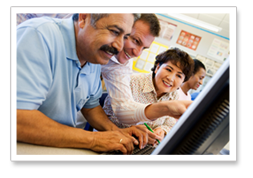 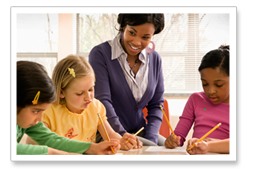 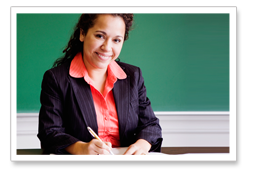 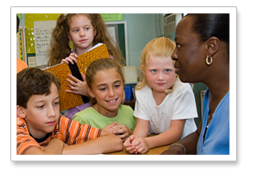 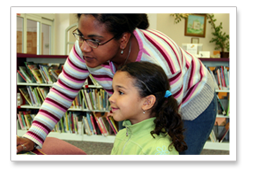 New York State 2013 Grades 3-8 Common Core Mathematics Rubric and Scoring Turnkey Training
[Speaker Notes: Welcome!  This video series will examine the new NYS 2-point and 3-point math rubrics and provide an opportunity to apply them to sets of student responses to sample test questions measuring the NYS Common Core Math Standards. 

The general purpose of this first video:  To give an overview of how the six shifts can be seen in the design of the mathematics assessment]
Introduction
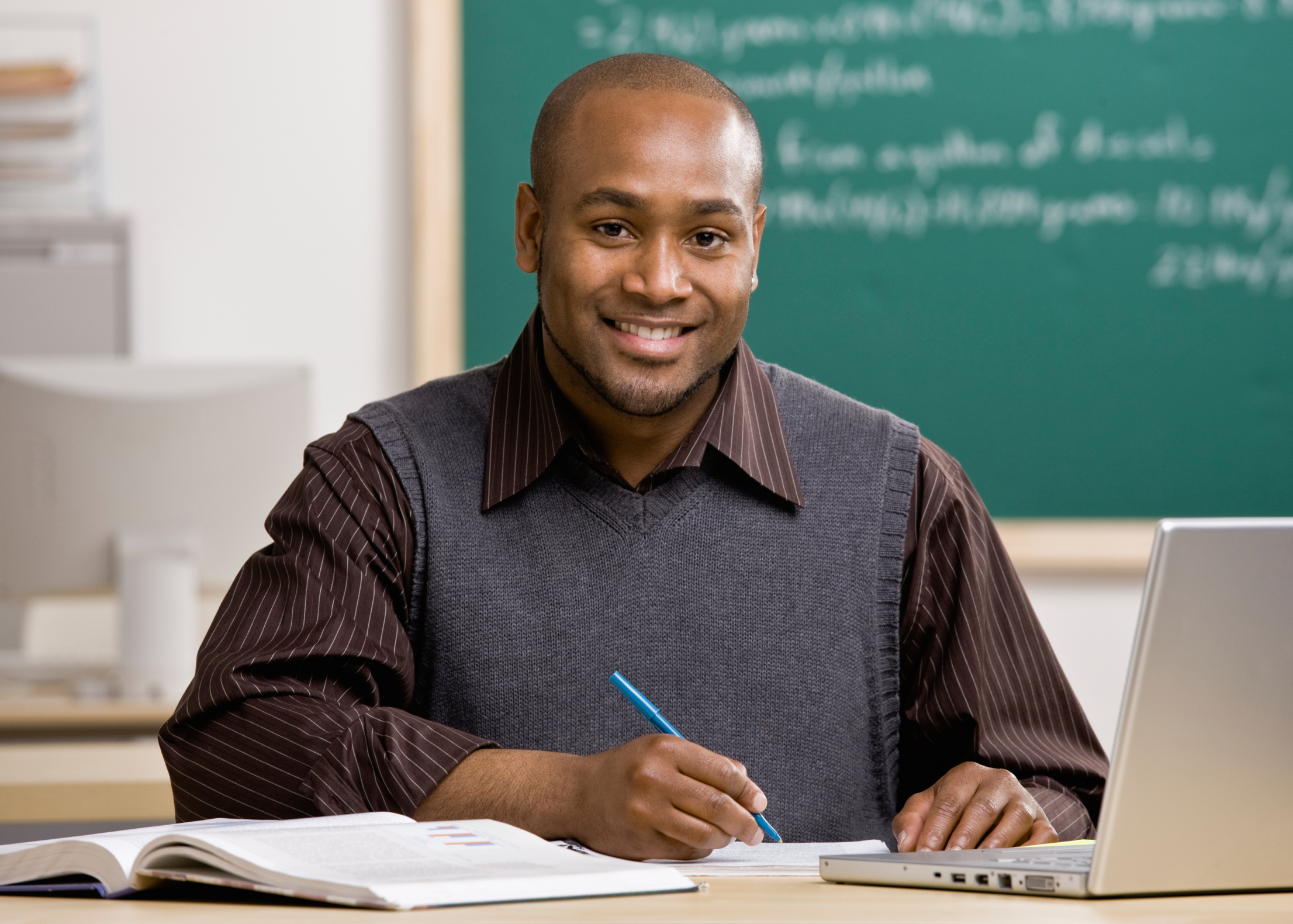 2
[Speaker Notes: Before we begin, it is worth taking a moment to frame our minds around the reason why we are making these changes – to truly prepare our students for college and careers – and how we are going to do this – through a new set of standards – the Common Core – and the instructional shifts.  We have all grown considerably with our familiarity with these shifts, so instead of doing a training on them we are going to quickly review how these shifts will be evident in tests so that we are in a Common Core frame of mind when applying these rubrics for the first time.]
Instructional Shifts
Shift 1
Focus
3
[Speaker Notes: Shift 1 calls for Focus, this means that teachers significantly narrow and deepen the scope of how time and energy is spent in the math classroom. They do so in order to focus deeply on the concepts that are prioritized in the standards.  In terms of the test, priority standards will be the focus. Other standards will be deemphasized.]
Instructional Shifts
Shift 1
Focus
Shift 2
Coherence
4
[Speaker Notes: If Shift 2 calls for Coherence, principals and teachers are being asked to carefully connect the learning within and across grades so that students can build new understanding onto foundations built in previous years. In terms of the test, we will see this reflected through the progression of content and concepts as depicted in the standards across grade levels. Because of the way math works, if students have learned a concept before, they may have to use it with topics in later grades (such as using fractions learned in 3rd grade with measurement standards in 5th grade.)]
Instructional Shifts
Shift 1
Focus
Shift 2
Coherence
Shift 3
Fluency
5
[Speaker Notes: With Shift 3 being Fluency, students are expected to have speed and accuracy with simple calculations; teachers structure class time and/or homework time for students to memorize, through repetition, core functions. Test implications involve an assumption that students possess the required fluencies as articulated through grade 8; this will be reflected in test questions by the number choices in real world problems.]
Instructional Shifts
Shift 1
Focus
Shift 2
Coherence
Shift 3
Fluency
Shift 4
Deep Understanding
6
[Speaker Notes: With Shift 4, Deep Understanding, students deeply understand and can operate easily within a math concept before moving on. As we recall, students learn more than the trick to get the answer right. They learn the math. For the test, each standard will be assessed from multiple perspectives, while not veering from the primary target of measurement for the standard. Not only will questions infuse additional standards beyond the targeted standard, each standard will be tested in many different ways.]
Instructional Shifts
Shift 1
Focus
Shift 2
Coherence
Shift 3
Fluency
Shift 4
Deep Understanding
Shift 5 & 6
Application and Dual Intensity
7
[Speaker Notes: And finally, with Shifts 5&6, Application and Dual Intensity, students are expected to use math and choose the appropriate concept for application even when they are not prompted to do so, and students are practicing and understanding. There is more than a balance between these two things in the classroom – both are occurring with intensity.   On tests, students will be expected to know grade-level mathematical content with fluency and to know which mathematical concepts to employ to solve real-world mathematics problems. In other words, students will not be explicitly prompted, and they will see minimal scaffolding on tests.]
Reflection of the Shifts in the Test Questions
When we compare the tests from the past with the present, we see that:
Questions from previous tests were simpler, one or two steps, or were heavily scaffolded.  The new questions will requires multiple steps involving the interpretation of operations.  
Questions from the past were heavy on pure fluency in isolation. The new questions require conceptual understanding and fluency in order to complete test questions.
Questions from past tests isolated the math. The new problems are in a real world problem context. 
Questions of old relied more on the rote use of a standard algorithm for finding answers to problems. The new questions require students to do things like decompose numbers and/or shapes, apply properties of numbers, and with the information given in the problem reach an answer.  Relying solely on algorithms will not be sufficient.
8
[Speaker Notes: When we compare the tests from the past with the present, we see that:
Questions from previous tests were simpler, one or two steps, or were heavily scaffolded.  The new questions will require multiple steps involving the interpretation of operations.  
Questions from the past were heavy on pure fluency in isolation. The new questions require conceptual understanding and fluency in order to complete test questions.
Questions from past tests isolated the math. The new problems are in a real world problem context. 
Questions of old relied more on the rote use of a standard algorithm for finding answers to problems. The new questions require students to do things like decompose numbers and/or shapes, apply properties of numbers, and with the information given in the problem reach an answer.  Relying solely on algorithms will not be sufficient.]
Grades 3-8 Mathematics Assessment Scoring Training
Video 1: Instructional Shifts
Video 2: Holistic Scoring
Video 3: Scoring Policies & the Test Development Process
Video 4: Two Point Holistic Rubric
Videos 5-8: Guide Papers and Practice Sets- 2 Point Rubric
Video 9: Three Point Holistic Rubric
Videos 10-13: Guide Papers and Practice Sets- 3 Point Rubric
9
Resources
For questions related to assessment: 
Email your question to: emscassessinfo@mail.nysed.gov
Check for additional information at the following website http://www.p12.nysed.gov/assessment/ei/eigen.html
For questions related to APPR
Email your question to: educatoreval@mail.nysed.gov
Additional information regarding the common core shifts can be found at the following website: 
http://engageny.org/resource/common-core-shifts/
10